ZDRAVJE
NARAVOSLOVNI DAN, 21. 4. 2020
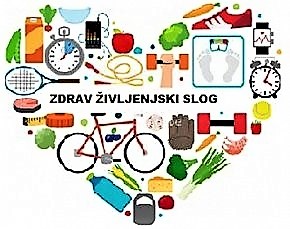 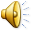 Mateja  Šabec     OŠ Prestranek
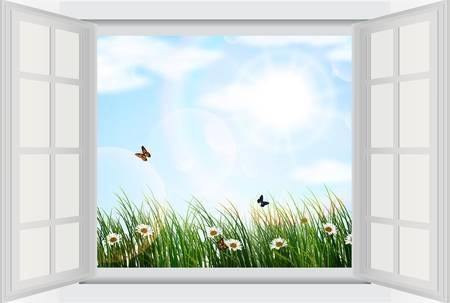 PREZRAČI PROSTOR.
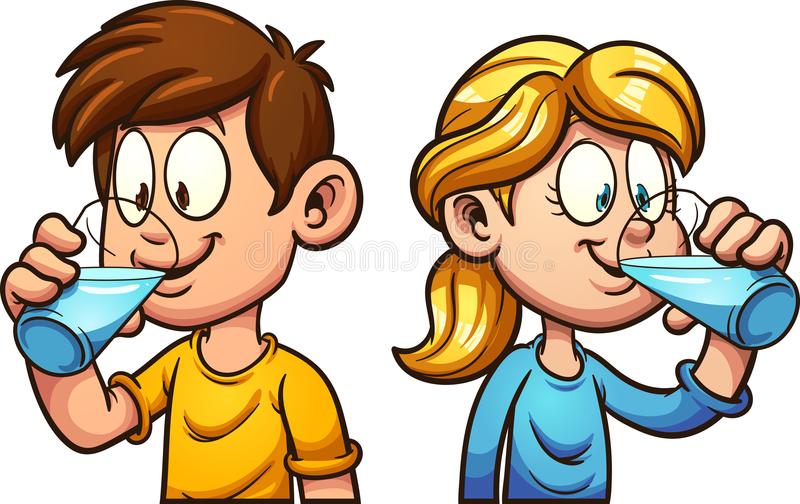 SPIJ MALO VODE.
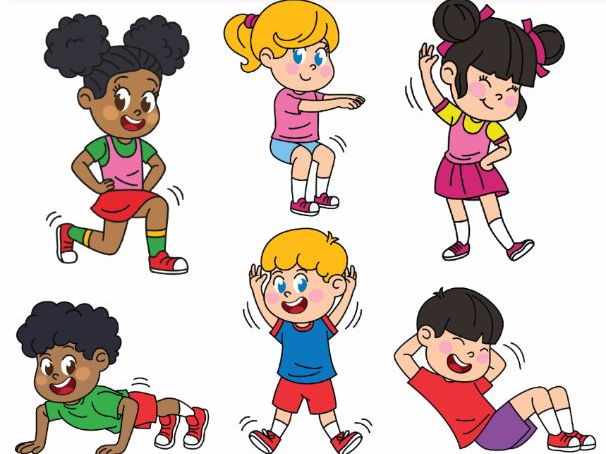 MINUTA ZA GIBANJE
https://www.youtube.com/watch?v=7MXa8LS3yZY
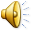 ČLOVEŠKO TELO
SESTAVLJENO JE IZ KOŽE, KOSTI, MIŠIC IN NOTRANJIH ORGANOV. VSAK NOTRANJI ORGAN V TELESU IMA SVOJO NALOGO IN SKRBI, DA TELO DELUJE PRAVILNO.
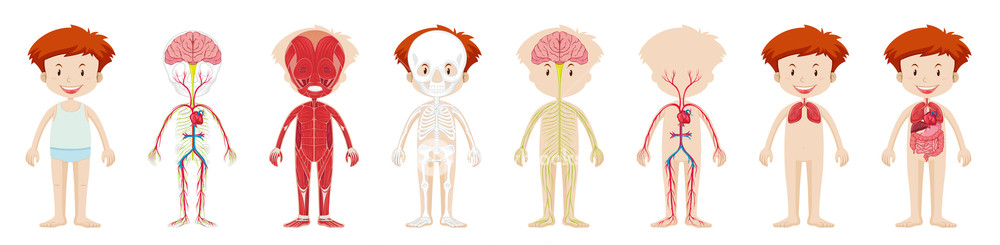 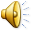 POIMENUJ DELE OBRAZA
ČELO
OBRV
UHO
OKO
NOS
LICE
USTA
BRADA
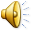 POIMENUJ DELE TELESA
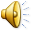 KAKO JE IME TVOJIM PRSTOM?
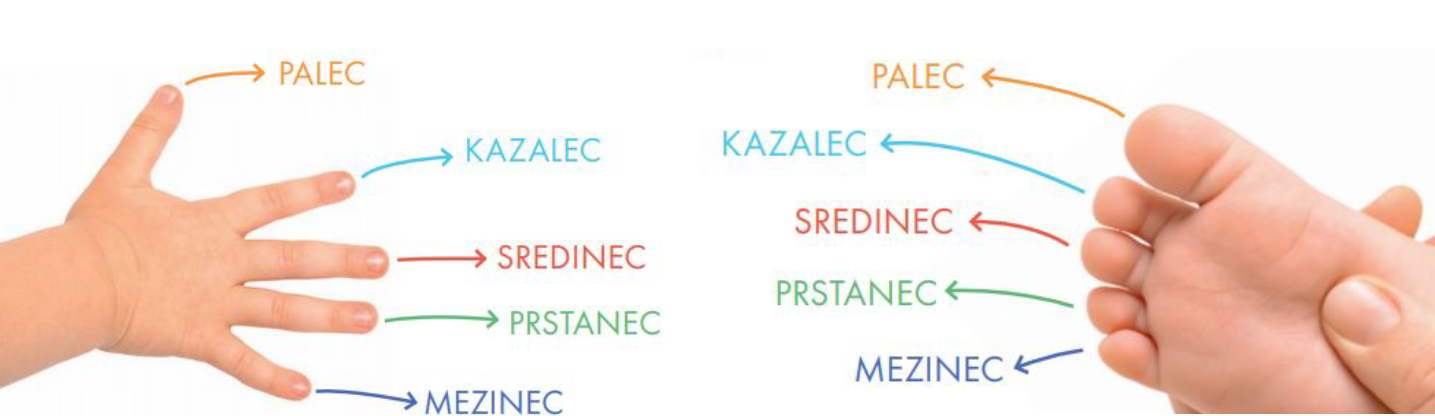 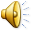 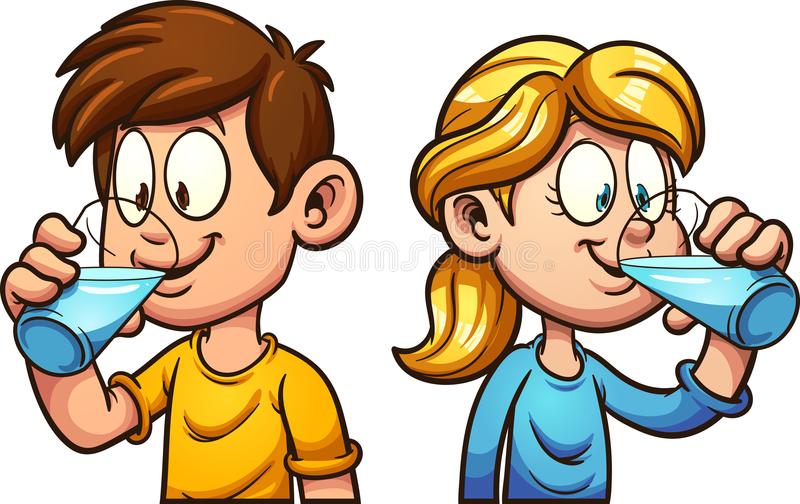 SPIJ MALO VODE.
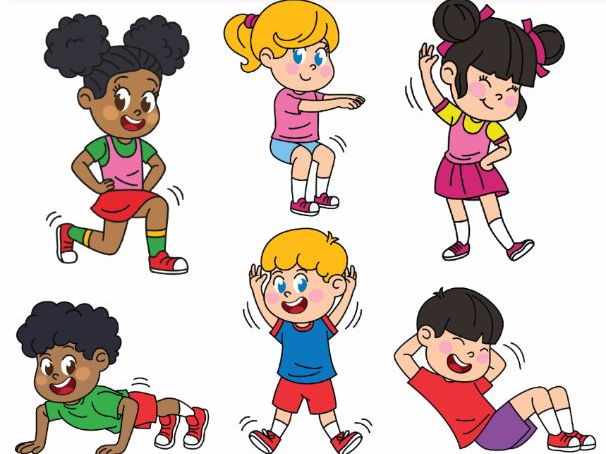 MINUTA ZA GIBANJE
https://www.youtube.com/watch?v=sqPgnTDACZo
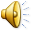 ČUTILA
SVET OKOLI SEBE ZAZNAVAMO S ČUTILI.

	         NOS          UHO          OKO           KOŽA         JEZIK
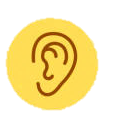 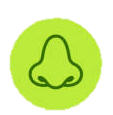 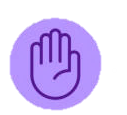 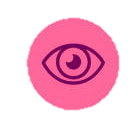 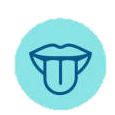 VOHAMO
TIPAMO
OKUŠAMO
POSLUŠAMO
OPAZUJEMO
Naloga: PREIZKUSI SVOJE ZNANJE O ČUTILIH NA SPODNJI POVEZAVI.
https://www.youtube.com/watch?v=IvnTFgY9SgE
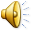 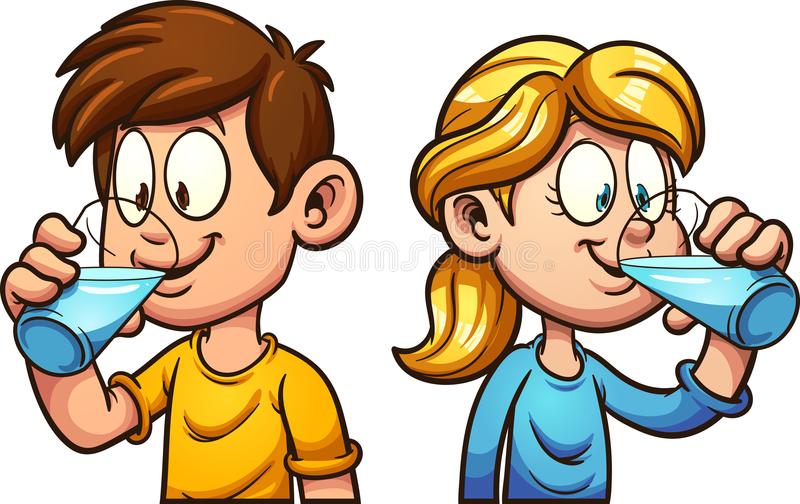 SPIJ MALO VODE.
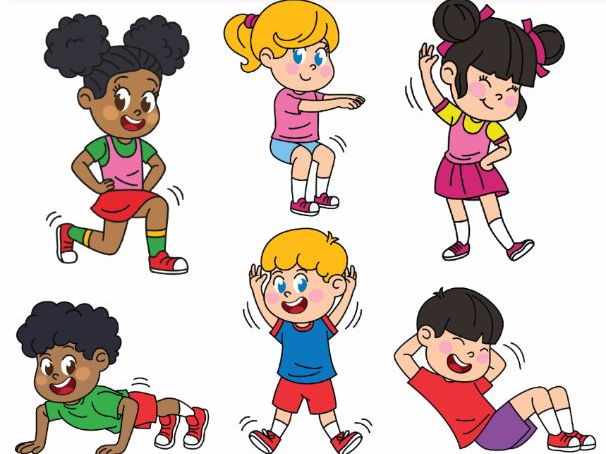 MINUTA ZA GIBANJE
https://www.youtube.com/watch?v=xKP8e32xCUA
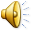 ZDRAVJE
KAKO SKRBIŠ ZA SVOJE ZDRAVJE?
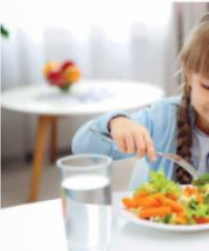 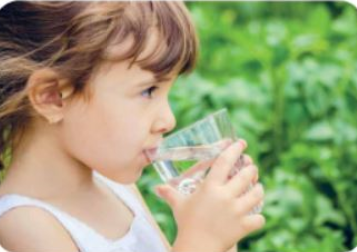 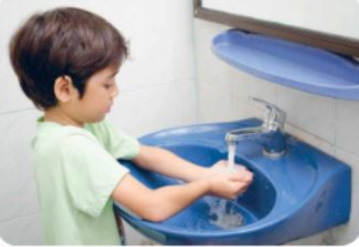 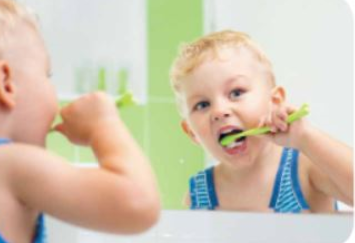 HIGIENA
ZDRAVA PREHRANA
VODA
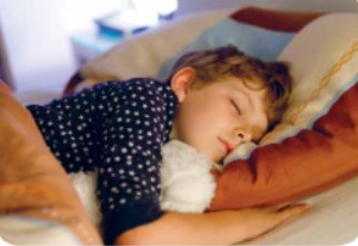 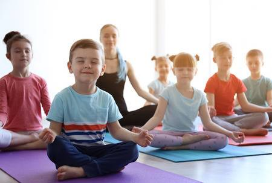 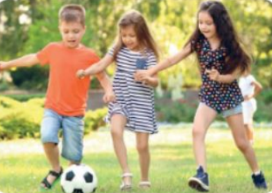 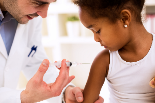 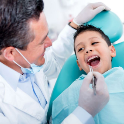 OBISKI ZDRAVNIKA, ZOBOZDRAVNIKA
GIBANJE
SPROŠČANJE
SPANJE
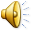 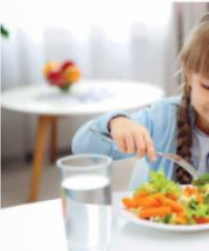 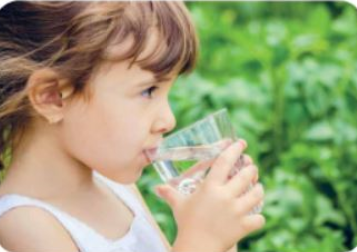 ZDRAVA HRANA IN PIJAČA
PREHRANSKA PIRAMIDA JE SLIKOVNI PRIKAZ IZBORA IN KOLIČINE ŽIVIL, KI NAJ JIH JEMO VSAK DAN. Naloga: SKUPAJ S STARŠI SESTAVITE NA MIZI PREHRANSKO PIRAMIDO IZ ŽIVIL, KI JIH IMATE DOMA (GLEJ PRIMER). OB SESTAVLJANJU PIRAMIDE SE POGOVARJAJTE O ZDRAVI PREHRANI.
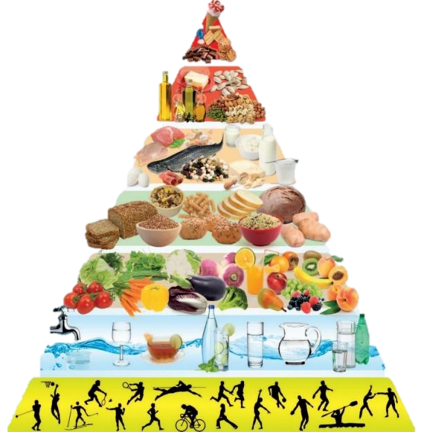 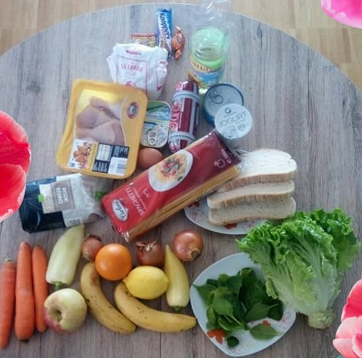 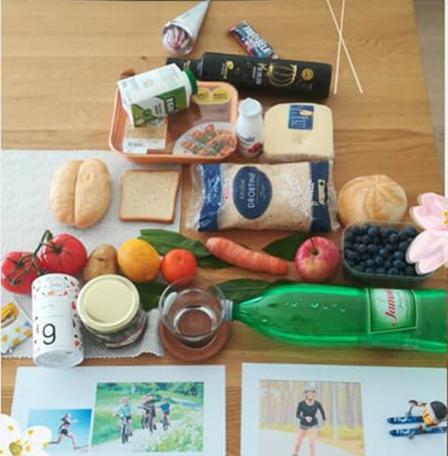 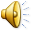 ZDAJ ŽE VEŠ, KAJ JE ZDRAVO IN KAJ NI.
Naloga: PRIPRAVI ZDRAV PRIGIRZEK.
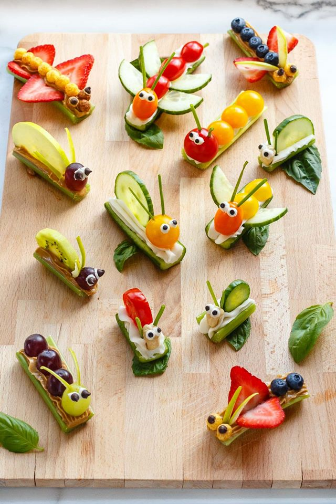 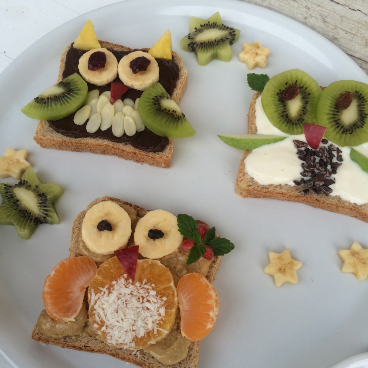 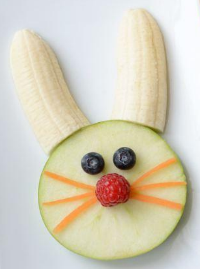 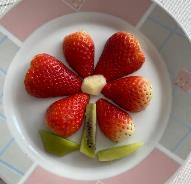 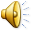 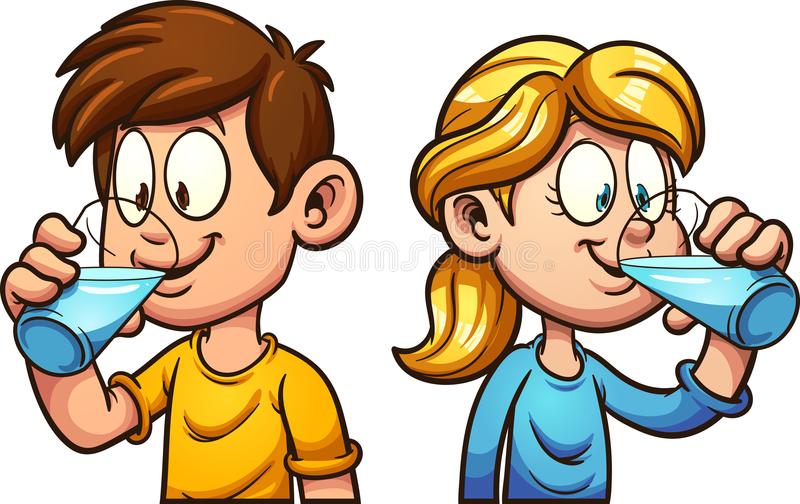 SPIJ MALO VODE.
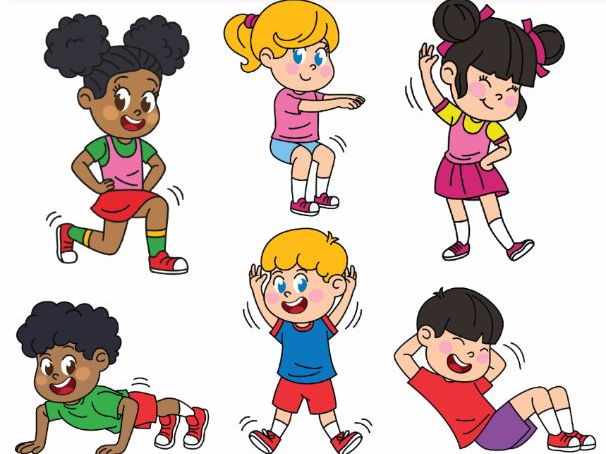 MINUTA ZA GIBANJE
https://www.youtube.com/watch?v=BScO14SLyrI
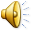 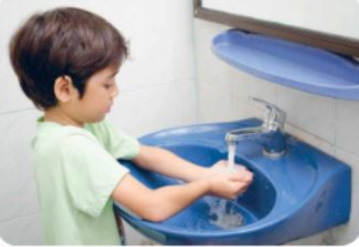 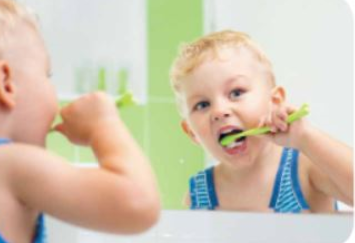 HIGIENA
KATERE PRIPOMOČKE POTREBUJEMO?
KAKO SKRBIMO ZA HIGIENO?
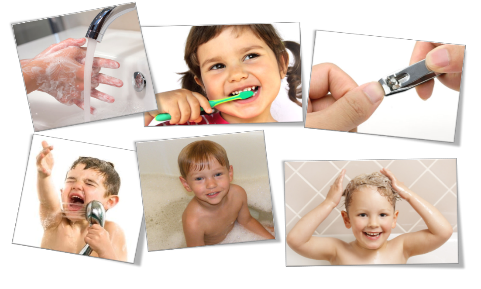 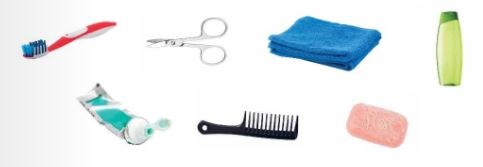 POSKUS: Kaj naredijo bakterije, ko se približa milo?
POTREBUJEŠ: poper (bakterije), detergent za umivanje posode ali tekoče milo, krožnik in vodo.
POSTOPEK: V krožnik nalijemo 200 ml vode. Na vodo potresemo mleti poper. 
                     Pomoči prst v vodo na sredini krožnika. Kaj se je zgodilo s poprom?
                     Konico prsta si namaži z detergentom za pomivanje posode. S prstom se dotakni  
                     površine vode v sredini krožnika in opazuj, kaj se zgodi.
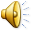 https://www.thesun.co.uk/tvandshowbiz/11173751/mcfly-tom-fletcher-coronavirus-experiment/
UMIVANJE ROK JE RES POMEMBNO. OGLEJ SI POSNETEK NA SPODNJI POVEZAVI IN PONOVI, KAKO SI PRAVILNO UMIJEMO ROKE. 
   Naloga: PO OGLEDU SI ROKE TUDI ZARES DOBRO UMIJ.
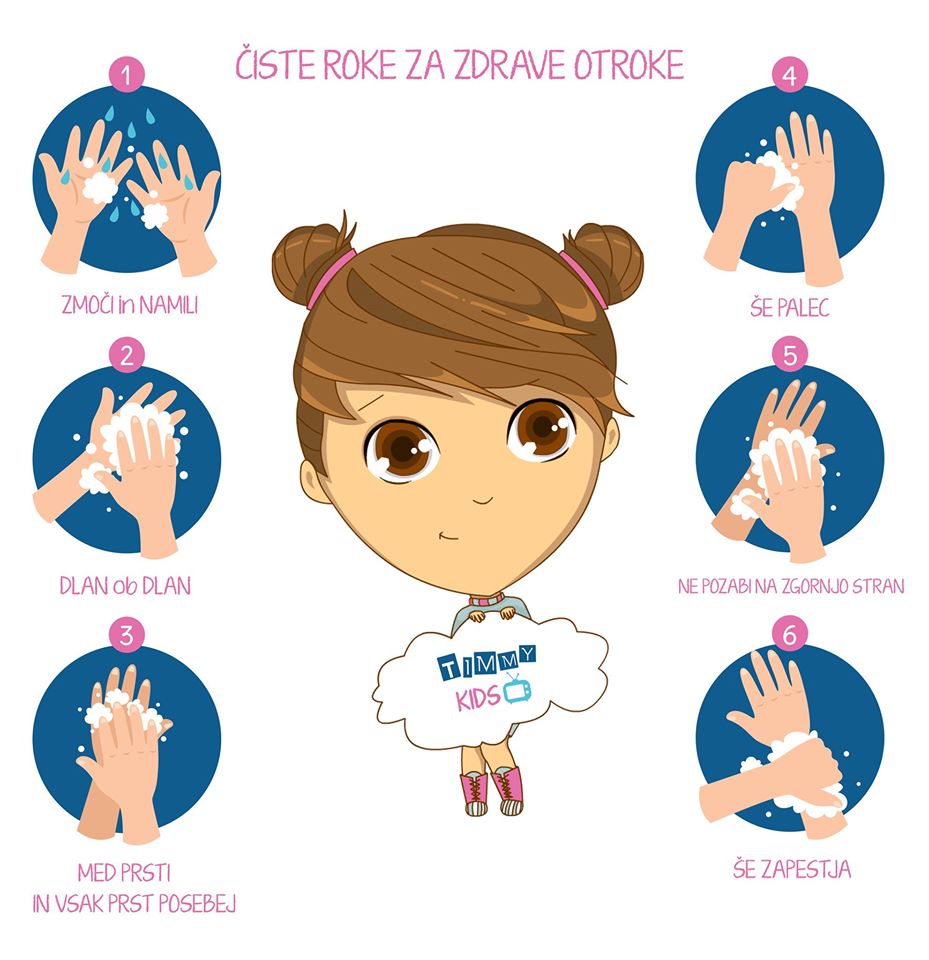 https://www.youtube.com/watch?v=7JGNsH5uHGY
POSKRBETI JE TREBA TUDI ZA USTNO HIGIENO. OGLEJ SI POSNETEK NA SPODNJI  POVEZAVI IN PONOVI, KAKO SI PRAVILNO UMIJEMO ZOBE. 
         Naloga: PO MALICI SI ZOBE TUDI ZARES UMIJ.
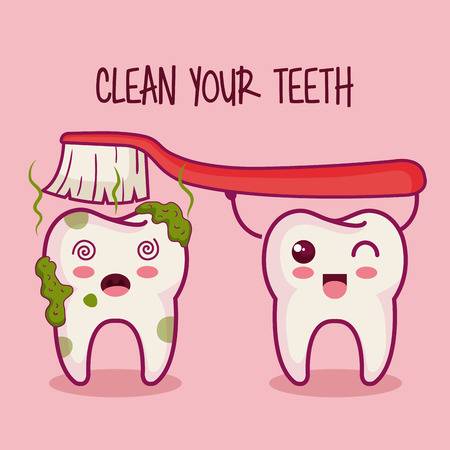 https://www.youtube.com/watch?v=Or-x6EhAfSo
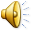 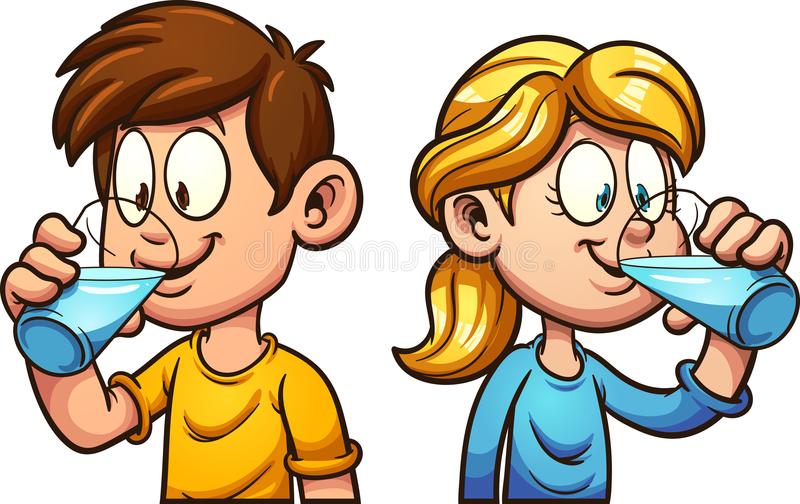 SPIJ MALO VODE.
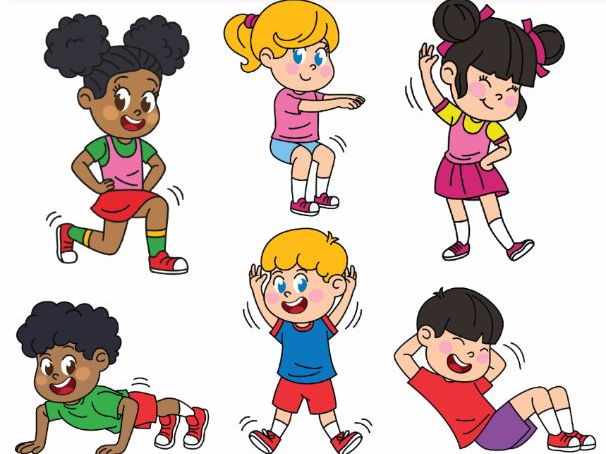 MINUTA ZA GIBANJE
https://www.youtube.com/watch?v=nlu8tDNkf0E&t=5s
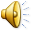 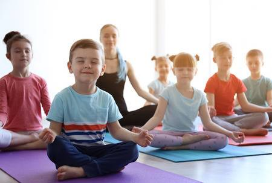 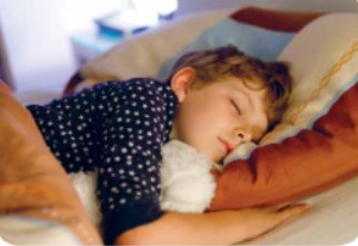 POČITEK, SPROŠČANJE IN SPANJE
POMEMBNO JE, DA SE ZNAŠ SPROSTITI IN POČIVATI TUDI SAM – BREZ TELEFONA, TELEVIZIJE IN DRUGIH ELEKTRONSKIH NAPRAV. TELO POTREBUJE VELIKO SPANCA. ZJUTRAJ JE PRAV SUPER, KO SE ZBUDIMO SPOČITI.
Naloga: OB POSLUŠANJU SPODNJE POVEZAVE SE LAHKO POSKUSIŠ SPROSTITI DOMA. 
POSNETEK LAHKO POSLUŠAŠ TUDI V POSTELJI PRED SPANJEM.
https://www.youtube.com/watch?v=reOWb5V-2LI
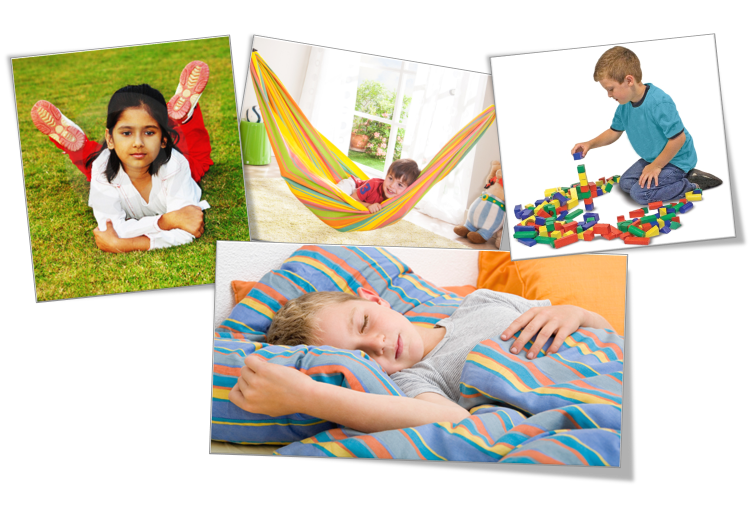 SPROŠČANJE
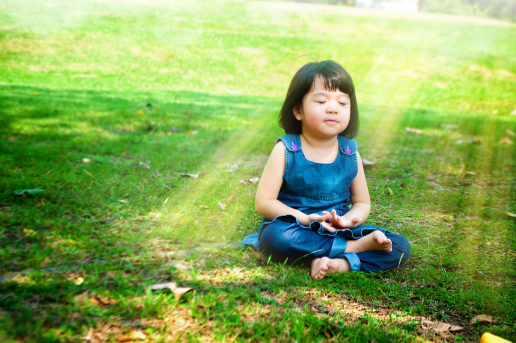 POČIVANJE
SPANJE
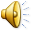 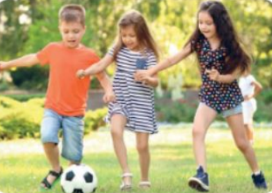 TELOVADBA IN GIBANJE V NARAVI
KAKO RAD/A TELOVADIŠ  V HIŠI, V TELOVADNICI…? KAJ RAD/A POČNEŠ NA SVEŽEM ZRAKU V NARAVI (PLEZAŠ, SKAČEŠ, TEČEŠ, VISIŠ, LOVIŠ RAVNOTEŽJE …) KATERE ŠPORTE IMAŠ RAD/A?
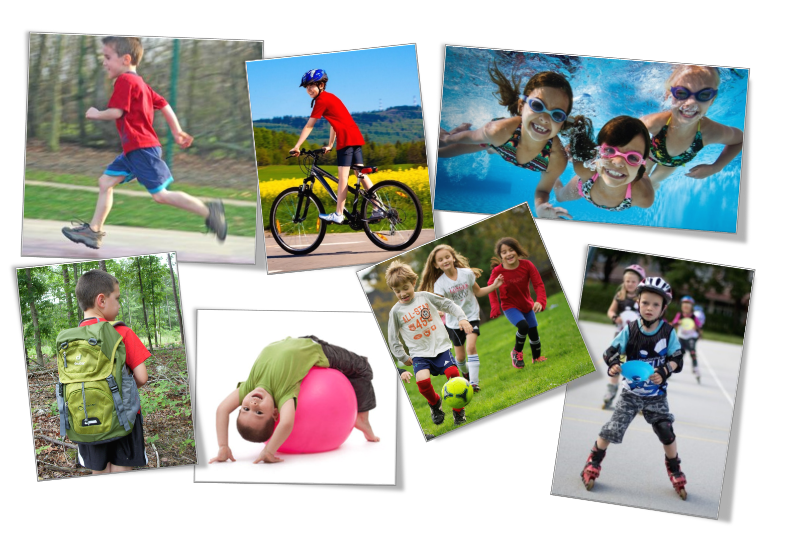 Naloga: POJDI VEN IN SE DANES ČIM VEČ ČASA GIBAJ NA SVEŽEM ZRAKU. 
SPROSTI SE, UŽIVAJ IN PREŽIVI ČUDOVIT DAN.
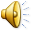 OBISK ZDRAVNIKA, ZOBOZDRAVNIKAREDNO  MORAMO  OPRAVLJATI  PREGLEDE  PRI  ZDRAVNIKU  IN  ZOBOZDRAVNIKU.KLJUB TEMU, DA SE PRAVIL ZA ZDRAVO ŽIVLJENJE DRŽIMO, PA VČASIH LAHKO VSEENO ZBOLIMO. TAKRAT SE SLABO POČUTIMO.Naloga: VPRAŠAJ STARŠE, ZA KATERIMI OD NAŠTETIH BOLEZNI SI ŽE ZBOLEL/A: ANGINA, NORICE, PREHLAD, GRIPA, ŠKRLATINKA, RDEČKE, PLJUČNICA. Trenutno najbolj aktualna virusna bolezen je COVID – 19. Zdravstveni strokovnjaki so za novo bolezen izbrali ime Covid-19: »co« za korona, »vi« za virus, »d« za desease, kar v angleščini pomeni bolezen, 19 pa zato, ker se je bolezen pojavila leta 2019.
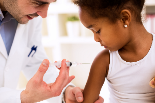 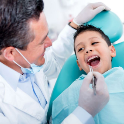 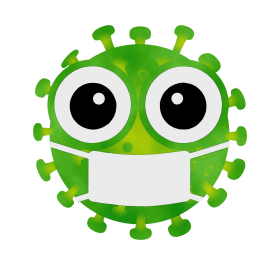 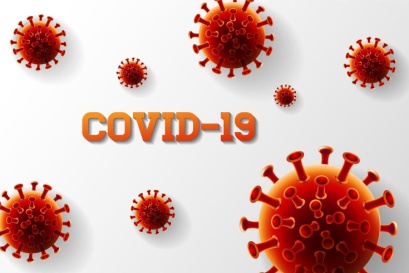 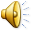 Če te zanima več, si lahko ogledaš spodnje povezave (ni obvezno).
https://www.youtube.com/watch?v=_oilcRghRa0
- Zgodba o koronavirusu:
https://www.youtube.com/watch?v=HVK2i28wBsA
- Razlika med gripo in koronavirusom:
https://www.youtube.com/watch?v=-BOs8ryGPu0
- Karantena:
- Lutkovni film: Čiste roke za zdrave otroke:
https://www.youtube.com/watch?v=nMIyiIVqqUE
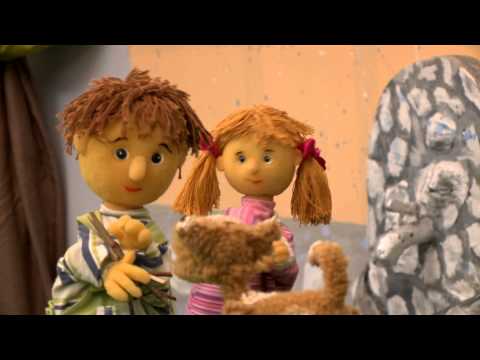 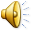 Lahko ustvarjaš tudi med počitnicami:
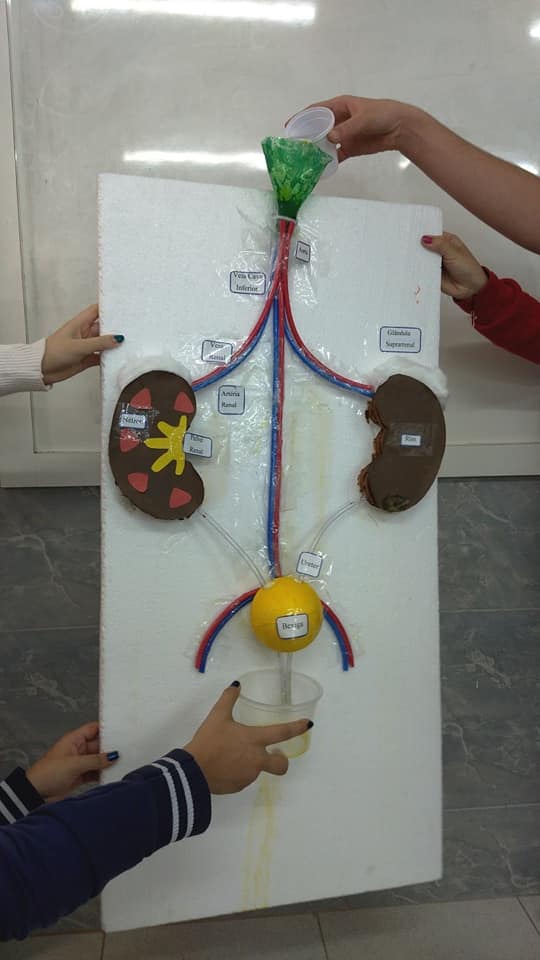 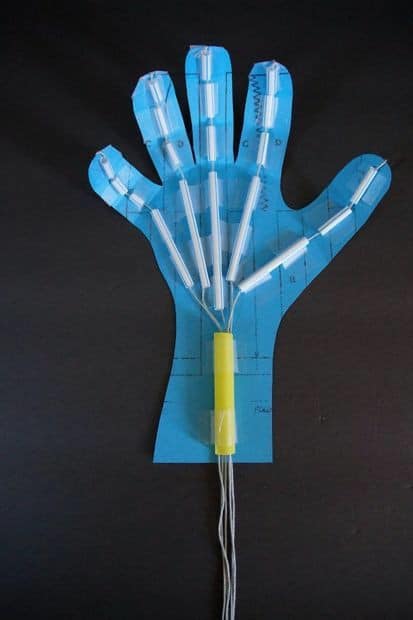 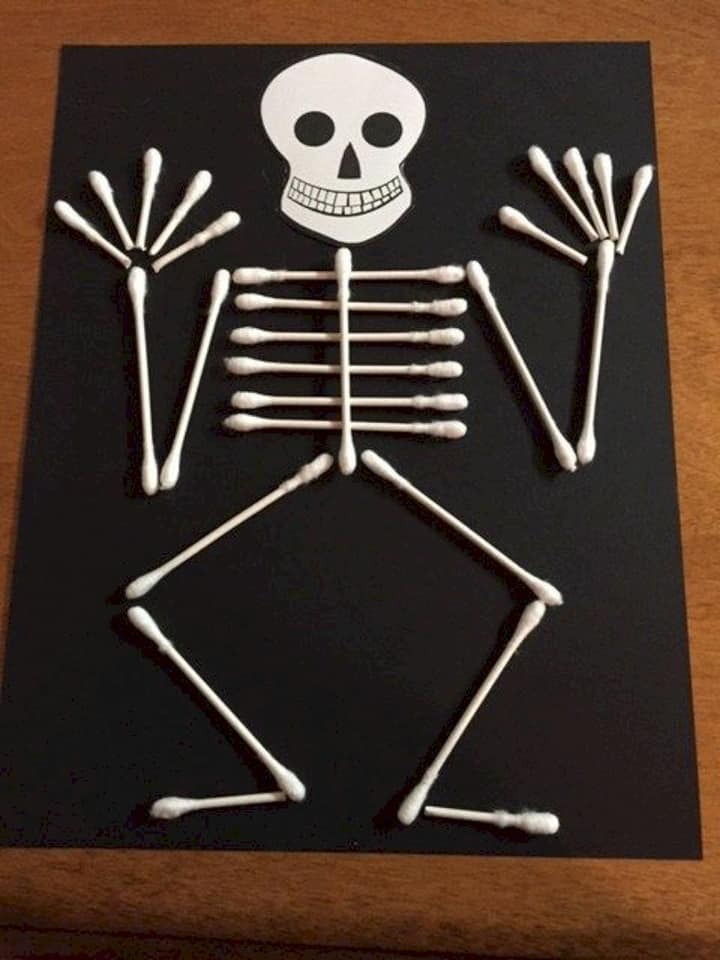 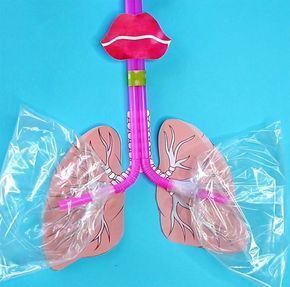 OKOSTNJAK
DELOVANJE  DLANI
LEDVICE
PLJUČA
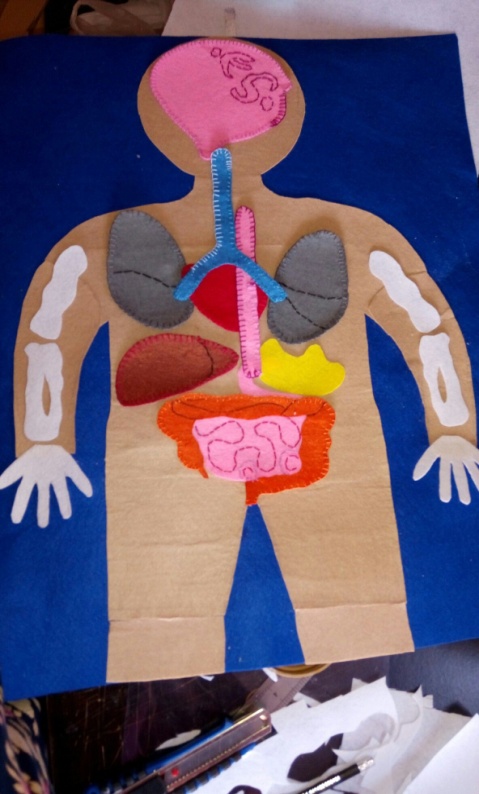 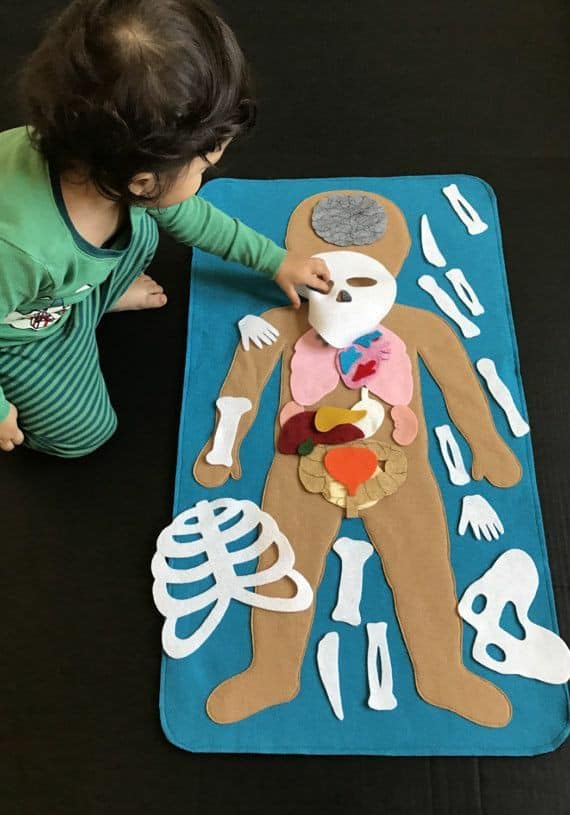 NOTRANJI    
  ORGANI
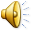 Tako, prišel/prišla si do konca. Upam, da si uspešno opravil/a vse naloge.
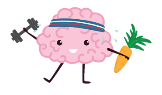 O PREŽIVLJANJU NARAVOSLOVNEGA DNE, MI LAHKO POŠLJEŠ KAKŠNO FOTOGRAFIJO.                                      OSTANITE ZDRAVI.				                                   učiteljica Mateja
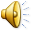